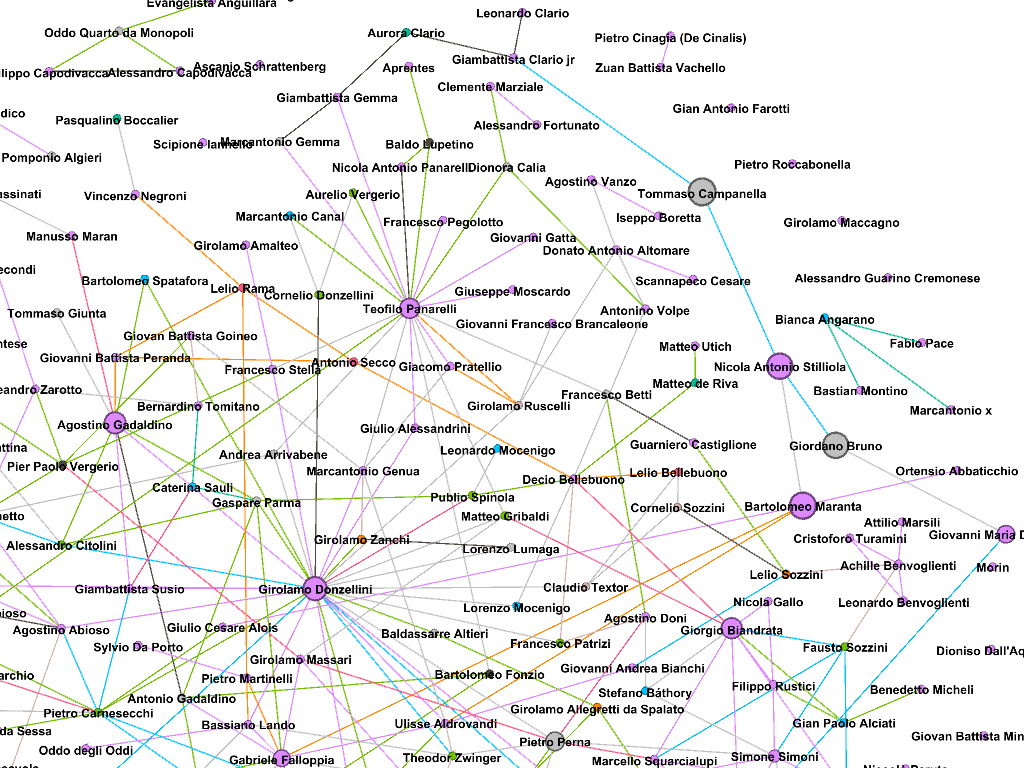 Pluralismo e reti del dissenso religioso nella storia europea di Età modernaFederico Barbierato; Alessandra Celati
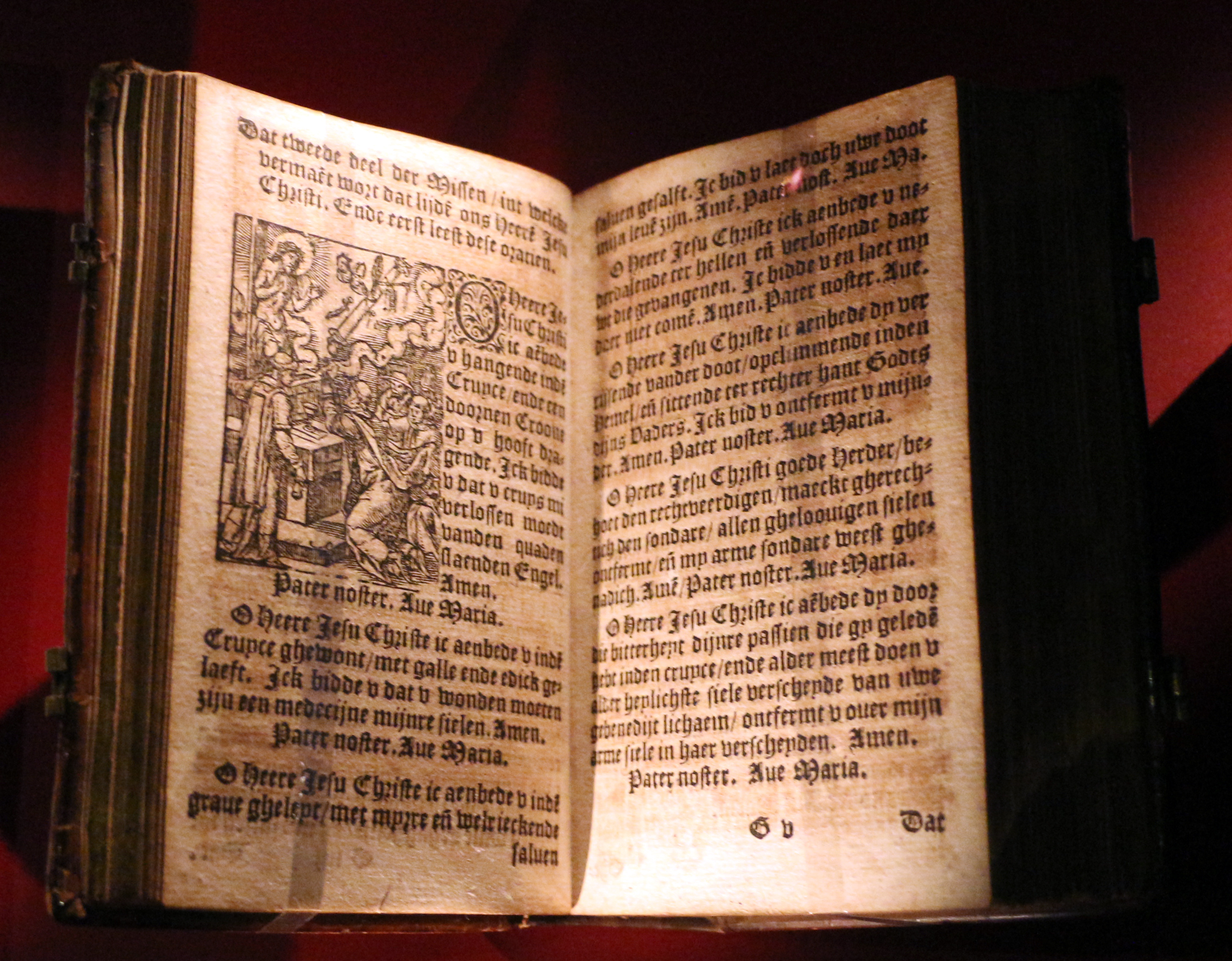 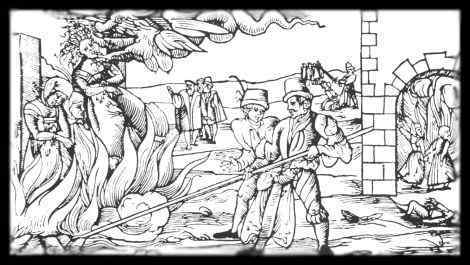 Il tema del progetto
Un progetto di STORIA rivolto a studenti di facoltà umanistiche e non
Affrontare in prospettiva storica la sfida posta dai nuovi nazionalismi politici e dai nuovi fondamentalismi religiosi
Focus sul ‘500: secolo dilaniato da roghi e violenza religiosa, in cui sorge il primo embrione di un’idea di cosmopolitismo, di libertà individuale e di pluralismo – oggi alla base dell’identità europea
Costruzione di un «network del dissenso» tra gli eretici italiani a livello europeo: opposizione a ogni forma di dogmatismo e intolleranza
Forme e pratiche del dissenso «quotidiano» in contesti specifici: una prospettiva globale e locale per mostrare sia gli aspetti intellettuali che quelli sociali del fenomeno
Svolgimento del progetto
OGNI INCONTRO SARA’ ARTICOLATO IN DUE MOMENTI:

1: Storia:
Analisi in forma dialogata e seminariale di:
- testi storiografici
fonti storiche edite
 fonti storiche inedite (come i processi inquisitoriali)

2: Attualità
Raccolta di ulteriore materiale a cura degli studenti (documentari, articoli di giornale, film, letteratura) che dia modo di riflettere e discutere insieme sullo spesso complesso rapporto dell’Europa contemporanea con le culture diverse da quella cristiana, cosi come sulle sue tensioni interne
Esito del progetto
Alla fine del percorso, gli studenti saranno invitati a produrre un loro contributo che metta in evidenza luci e ombre della odierna idea di Europa e del nostro modo di essere europei/e, nella prospettiva dei temi affrontati nei mesi di lavoro condiviso (tolleranza, libertà, inclusione, rispetto del diverso): potrà essere un video, un testo, una performance, ecc, a seconda delle vocazioni che si manifesteranno nel gruppo.
Per maggiori informazioni e per manifestare il proprio interesse e volontà di partecipare potete scrivere ENTRO MARTEDI’ 29 GENNAIO a:alessandra.celati@univr.itfederico.barbierato@univr.itRaccolte le adesioni e vagliate le disponibilità, si procederà a stilare un calendario degli incontri